BIOLOGICAL  CLASSIFICATION
BIOLOGY ,CLASS –XI,CHAPTER-02
Carolus Linnaeus- (1707-1778)
In 1731 he first published Systema Naturae.
In 1753 he published Species Plantarum. 
Developed binomial naming system in 1753
Father of taxonomy.
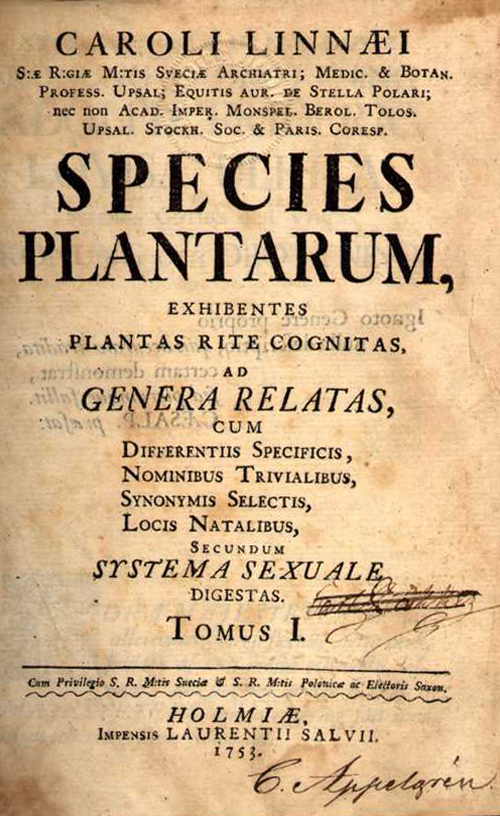 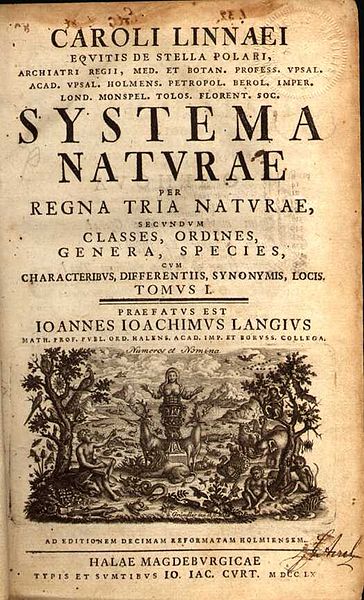 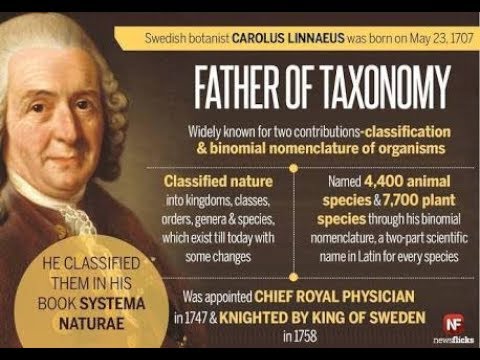 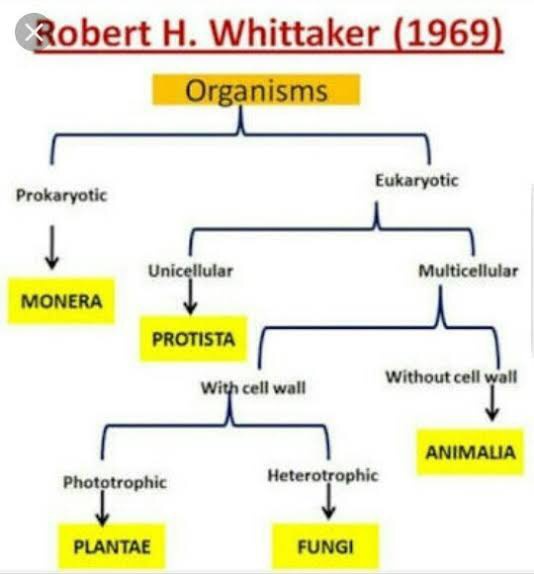 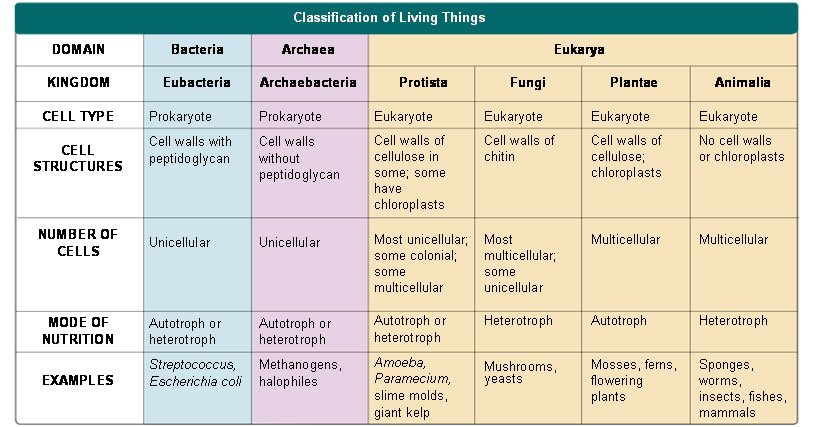 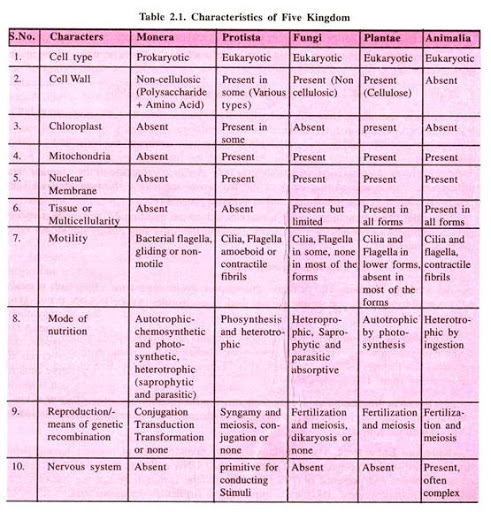 1.MONERA
Bacteria are the sole members of the Kingdom Monera. 
They are the most abundant micro-organisms. Bacteria occur almost everywhere.
Bacteria are grouped under four categories based on their shape:
The spherical Coccus (pl.: cocci),
The rod-shaped Bacillus (pl.: bacilli), 
The comma-shaped Vibrium (pl.: vibrio) and 
The spiral Spirillum (pl.: spirilla).
Prokaryotic Shapes
Most prokaryotes have one of 3 basic shapes
-Bacillus = Rod-shaped
-Coccus = Spherical
-Spirillum = Helical-shaped
23
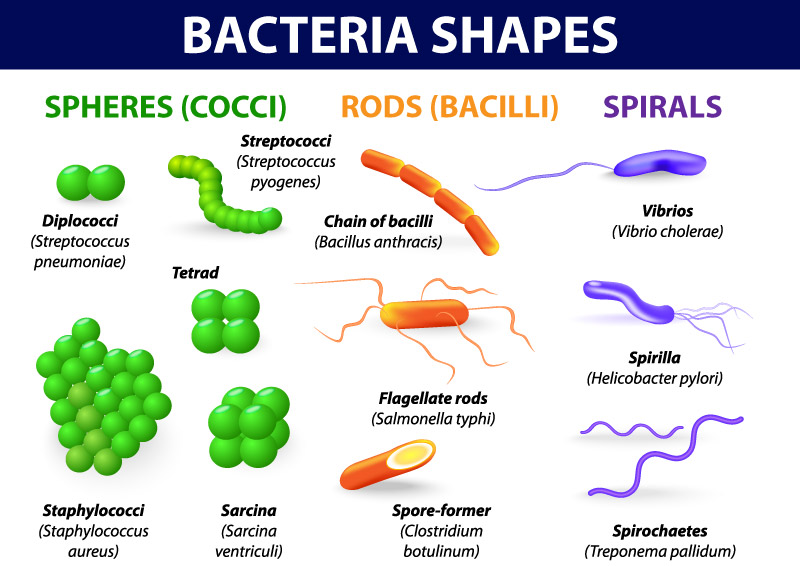 DNA is circular. DNA combined with non histone protein is known as nucleiod. It
is equivalent to one chromosome.
Besides nuclear DNA, in some bacteria extra-chromosomal DNA are present  which is knwon as plasmid.
In prokaryotes ribosomes are of 70s type. There are three types of plasmid:
•
F-factor or fertility factor: It is responsible for transfer of genetic material.
R-factor or resistance factor: It provides resistance against drugs.
Colicinogenic factor: It produces colicines which kill other bacteria.
Conjugation
E. coli
25
1.MONERA
Kingdom Monera is NOT monophyletic
Two main branches
(A)Archaebacteria = extreme environments
(B) Eubacteria or  True Bacteria
(A) ARCHAEBACTERIA
These bacteria are special since they live in some of the most harsh habitats such as extreme
 Salty areas (halophiles), 
Hot springs (thermoacidophiles)and
Marshy areas (methanogens).
Methanogens
Methane producing bacteria
These bacteria convert CO2 of swampy areas into methane.
These bacteria convert the organic substance present in cow dung into  methane by fermentation. (Gobar gas fermenter)  Example: Methanococcus.
They are also present in the rumen of cattle, where it digests the  cellulose by fermentation and convert it into methane.  Example: Rumenococcus
HALOPHILES
Halophiles means Salt loving.
They are found in extreme salty areas such as the Great Salt Lake and the Dead Sea.
Halophiles are surrounded by purple membrane in which a pigment,  bacteriorhodopsin is found due to this reason membrane absorbs the  bright light and directly forms ATP i.e. they cannot prepare food like  eubacteria. Instead of it they directly form ATP. Therefore They are non  photosynthetic
Thermoacidophiles
Thermoacidophiles means heat and acid loving.
These archaebacteria are found at those places where  temperature is approx 80oC – 100oC and medium is  acidic.
These are aerobic bacteria, which have the capacity to  oxidise sulphur to H2SO4 at high temperature and high  acidity.
Some of these bacteria are able to reduce sulphur to  H2S under anerobic conditions.
They are found in hot sulphur springs such as  Yellowstone National park.
“Heat-loving” prokaryotes
Extreme halophiles
(B) Eubacteria
pneumonia
cyanobacteria
anthrax
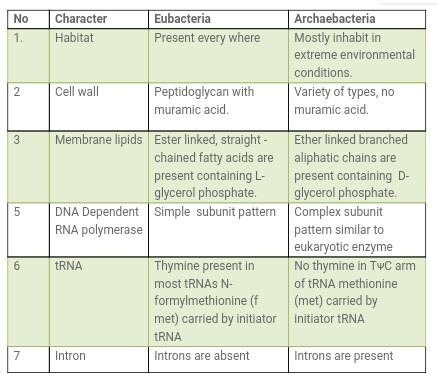 (B) EUBACTERIA
There are thousands of different eubacteria or ‘true bacteria’.
 They are characterised by the presence of a rigid cell wall, and if motile, a flagellum.
Eubacteria may be of following types:
1.Cyanobacteria
2.Chemosynthetic 
3.Heterotrophic and
4.Mycoplasma
Types of Eubacteria
Cyanobacteria
Cyanobacteria	have	chlorophyll	(similar	to	green	plants)	and	are  photosynthetic autotrophs.
Cyanobacteria were the first organisms that produced O2 on our earth
and also known as BGA.
The cyanobacteria are unicellular (Spirullina), colonial (Anabaena) or  filamentous (Oscillatoria).
They may be freshwater or marine
Some of these organisms can fix atmospheric nitrogen in specialised  cell called heterocysts. Example: Nostoc and Anabaena.
Chemosynthetic Autotrophic

These are nonphotosynthetic autotrophs. They use chemical energy instead of  light energy for food synthesis. Chemical energy is obtained from oxidation of  chemical compounds. Photolysis of water does not take place here, so hydrogen  is received from other sources like inorganic sulphur compounds (H2S) or organic  compound (Amino acids, Fatty acid etc.)
Example: Sulphur producing bacteria.
Heterotrophic Bacteria
These are the most abundant in nature. Many of them have a significant impact  on human affairs. They are helpful in making curd from milk, production of  antibiotics, fixing nitrogen in legume roots, etc.
Some are pathogens causing damage to human being, crops, farm animals and  pets. Cholera diseases caused by different bacteria.

Mycoplasma

Mycoplasma are organisms that completely lack a cell wall.
These are the smallest living cells known and can survive without oxygen.
Many mycoplasma are pathogenic in animals and plants.
2.PROTISTA
All single-celled eukaryotes are placed under Protista.
Members of Protista are primarily aquatic.
 Being eukaryotes, the protistan cell body contains a well defined nucleus and other membrane-bound organelles. 
Some have flagella or cilia. 
Protists reproduce asexually and sexually by a process involving  cell fusion and zygote formation.
Animal-like Protists
Plant-like Protists
Amoeba  Cilliates  Flagellates
Diatoms
Dinoflagellates
Unicellular (yeast)
FUNGI-SEXUAL CYCLE
The sexual cycle involves the following three steps:
(i) Fusion of protoplasms between two motile or non-motile gametes called plasmogamy.
(ii) Fusion of two nuclei called karyogamy and
(iii) Meiosis in zygote resulting in haploid spores.
Sexual cycle-Fungi
Two haploid hyphae of compatible mating types come together and fuse.
 In some fungi the fusion of two haploid cells immediately results in diploid cells (2n).
In other fungi  ascomycetes and basidiomycetes), an intervening dikaryotic stage (n + n, i.e., two nuclei per cell) occurs; such a condition is called a dikaryon and the phase is called dikaryophase of fungus. 
Later, the parental nuclei fuse and the cells become diploid. The fungi form fruiting bodies in which reduction division occurs, leading to formation of haploid spores.
Generalized life cycle of fungi
Life cycle
Multicellular fungi consist of long, slender filaments called hyphae. Some hyphae are  continuous-Others are divided by septa. A mass of connected hyphae is called a mycelium-It  grows through and digests its substrate
Mycorrhizae
Mutualism between  fungi and the roots of  90% of all vascular  plants
Increases absorption  of phosphorous, zinc  & other nutrients
Fungal Parasites and Pathogens
Largest Organism?
Armillaria –a pathogenic fungus – 8 hectares
46
Penicillin
Ringworm
Fungus infection in fish
4.PLANTAE
Kingdom Plantae includes all eukaryotic chlorophyll-containing organisms commonly called plants.
 A few members are partially heterotrophic such as the insectivorous plants or parasites. Bladderwort and Venus fly trap are examples of insectivorous plants and Cuscuta is a parasite. 
The plant cells have an eukaryotic structure with prominent chloroplasts and cell wall mainly made of cellulose.
Cont.
Life cycle of plants has two distinct phases – the diploid sporophytic and the haploid gametophytic – that alternate with each other. 
The lengths of the haploid and diploid phases, and whether these phases are free– living or dependent on others, vary among different groups in plants.
This phenomenon is called alternation of generation.
5.ANIMALIA
This kingdom is characterised by heterotrophic eukaryotic organisms that are multicellular and their cells lack cell walls. 
They directly or indirectly depend on plants for food. 
They digest their food in an internal cavity and store food reserves as glycogen or fat. 
Their mode of nutrition is holozoic – by ingestion of food. They follow a definite growth pattern and grow into adults that have a definite shape and size.
Cont.
Higher forms show elaborate sensory and neuromotor mechanism. 
Most of them are capable of locomotion.
The sexual reproduction is by copulation of male and female followed by embryological development.
VIRUSES
Viruses did not find a place in classification since they are not truly ‘living’, if we understand living as those organisms that have a cell structure.
 The viruses are non-cellular organisms that are characterised by having an inert crystalline structure outside the living cell. 
Once they infect a cell they take over the machinery of the host cell to replicate themselves, killing the host.
It is known as connecting link between living and non living .
VIRUSES
The name virus that means venom or poisonous fluid was given by Pasteur.
 D.J. Ivanowsky (1892) recognised certain microbes as causal organism of the mosaic disease of tobacco .
 These were found to be smaller than bacteria because they passed through bacteria-proof filters. 
M.W. Beijerinek (1898) demonstrated that the extract of the infected plants of tobacco could cause infection in healthy plants and called the fluid as Contagium vivum fluidum (infectious living fluid). 
W.M. Stanley (1935) showed that viruses could be crystallised and crystals consist largely of proteins. They are inert outside their specific host cell. 
Viruses are obligate parasites.
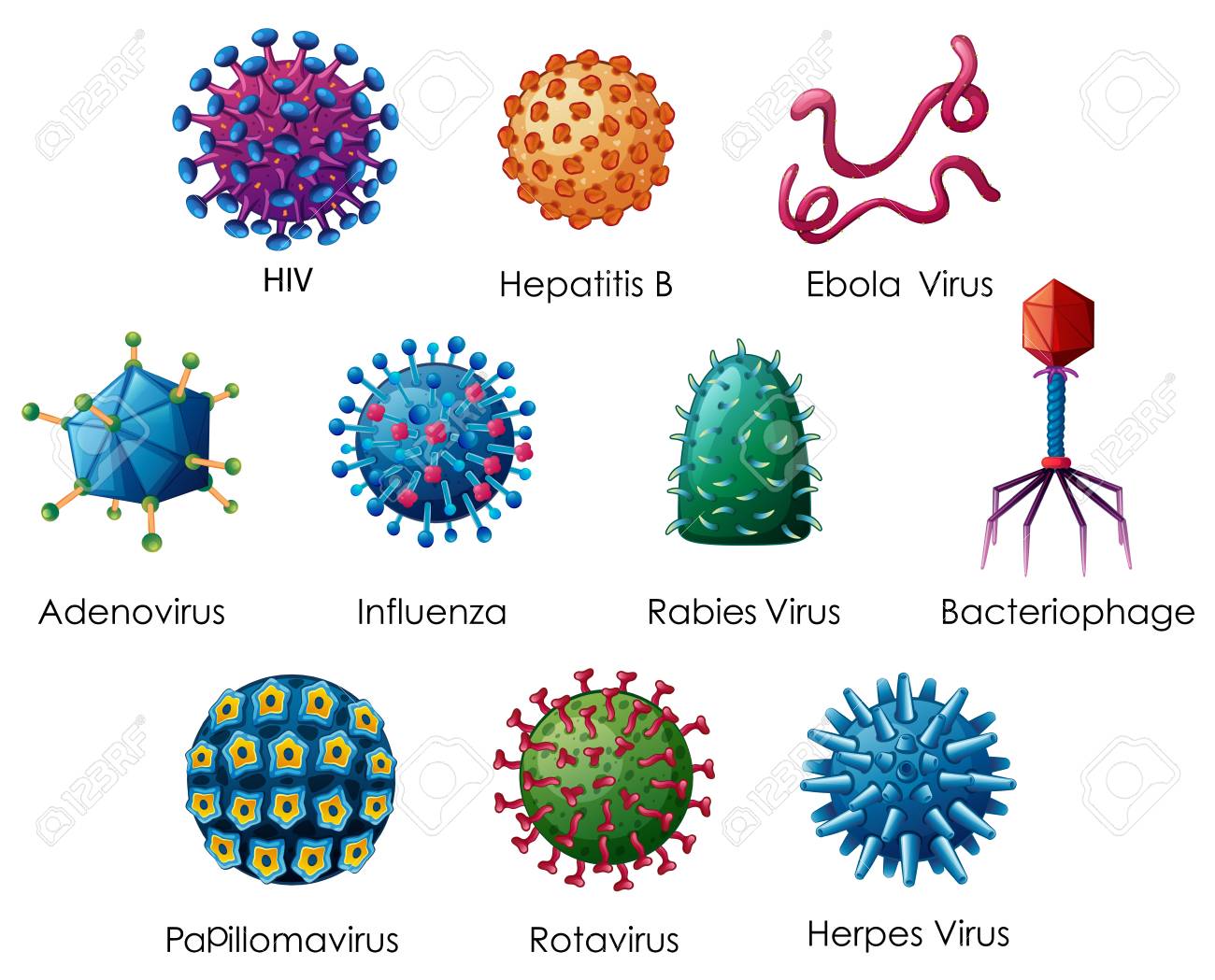 STRUCTURE OF VIRUSES
It has proteins,  genetic material  either RNA or DNA. 
No virus contains both RNA and DNA.
 A virus is a nucleoprotein and the genetic material is infectious. 
Viruses that infect plants have single stranded RNA and viruses that infect animals have either single or double stranded RNA or double stranded DNA.
Bacterial viruses or bacteriophages (viruses that infect the bacteria) are usually double stranded DNA viruses. 
The protein coat called capsid made of small subunits called capsomeres, protects the nucleic acid.
 These capsomeres are arranged in helical or polyhedral geometric forms.
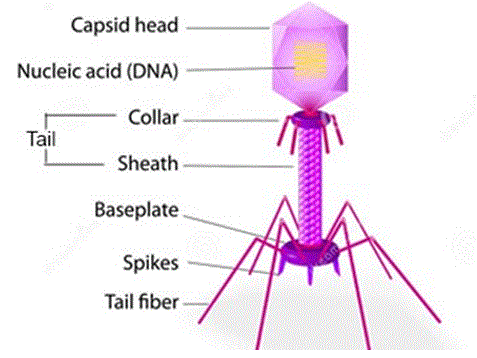 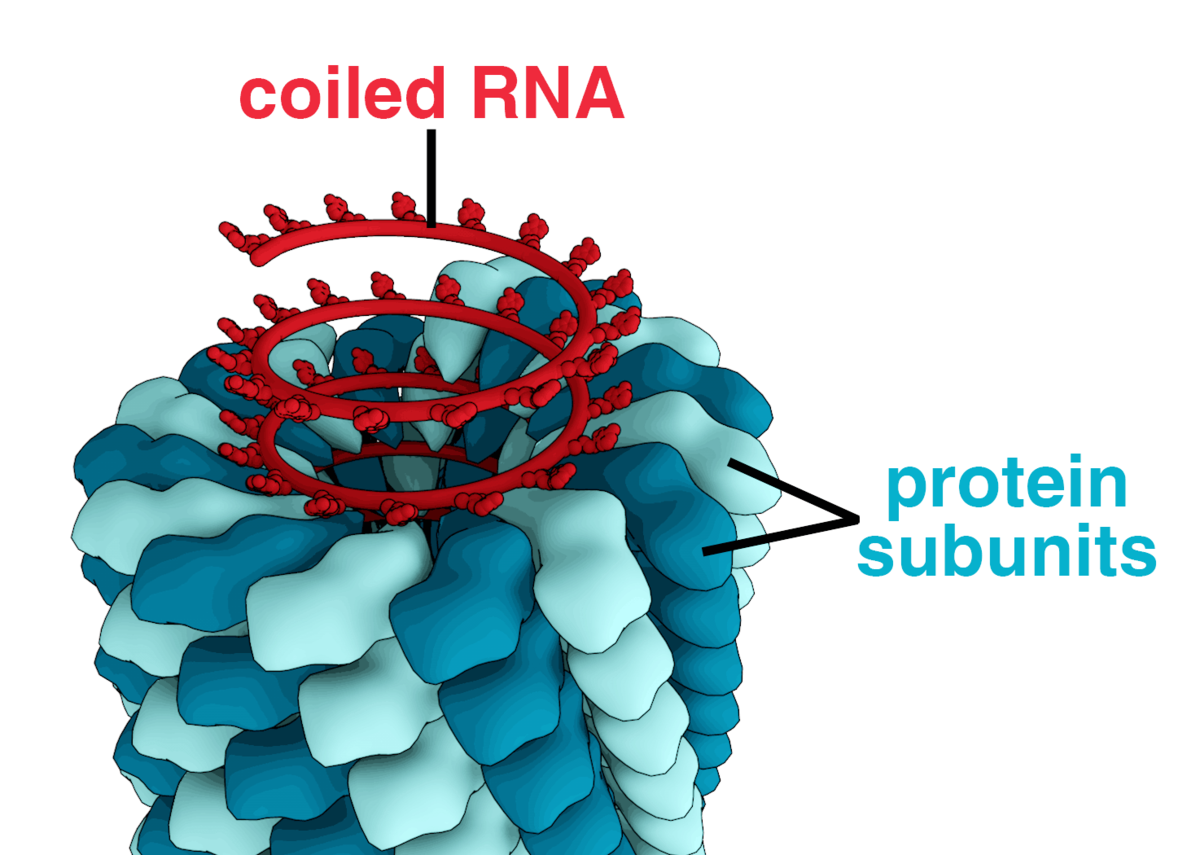 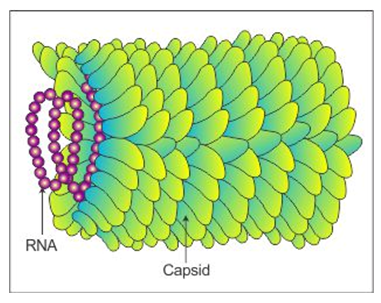 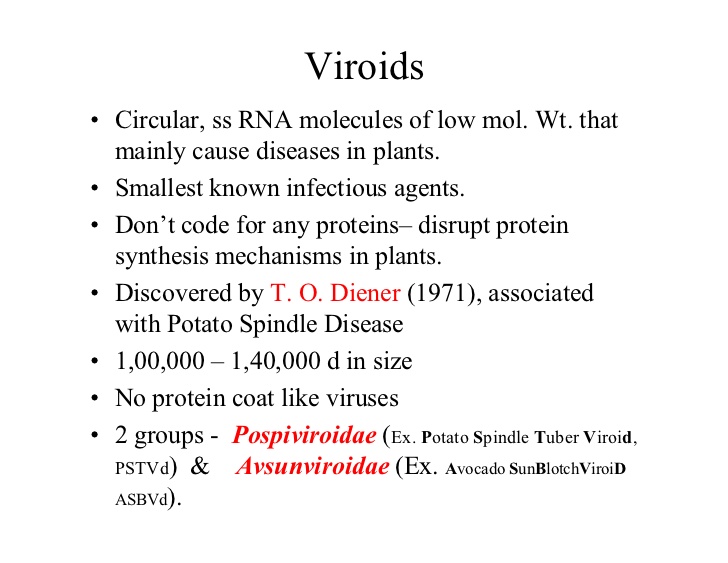 VIROIDS
It is a free RNA.
It lacked the protein coat that is found in viruses, hence the name viroid. 
The RNA of the viroid was of low molecular weight.
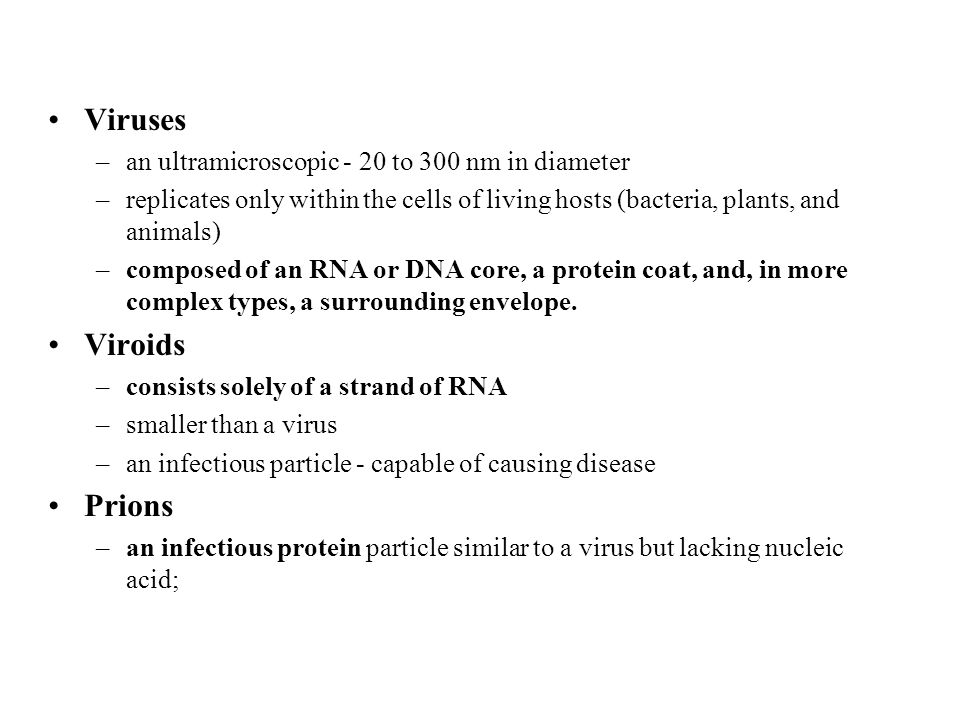 END OF CHAPTER
THANK YOU !